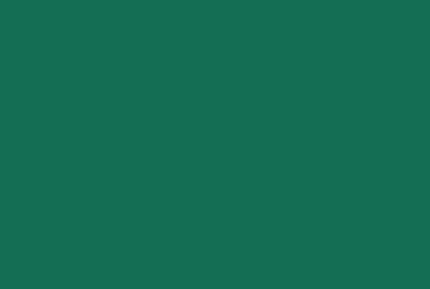 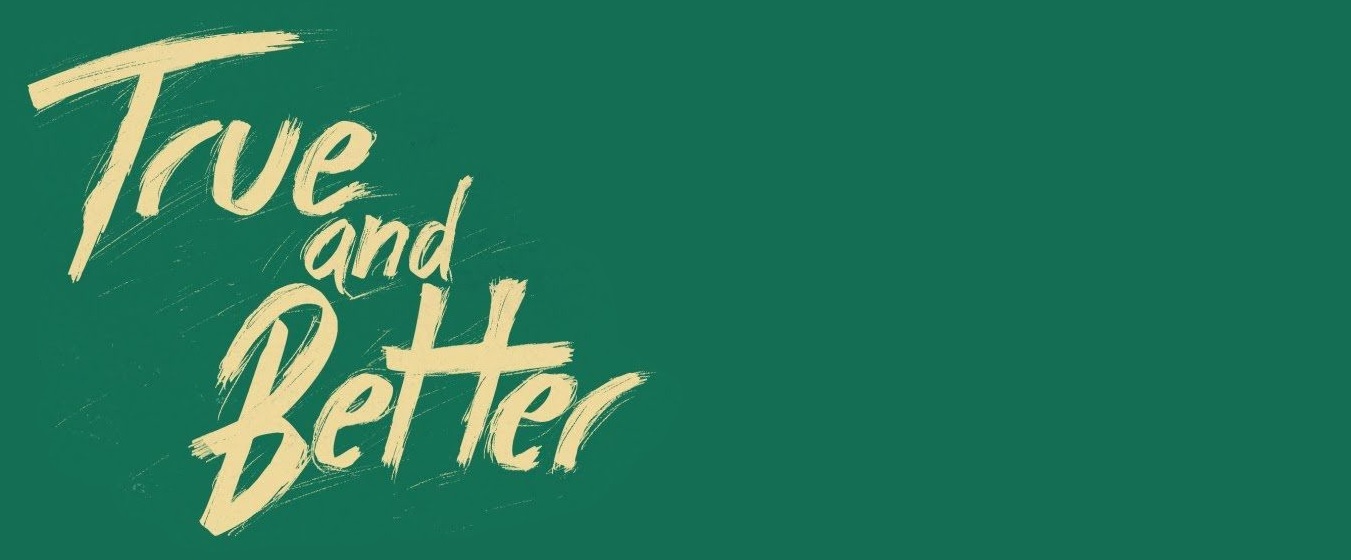 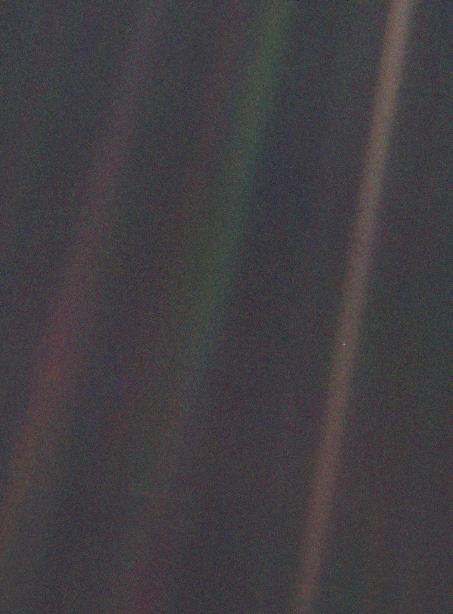 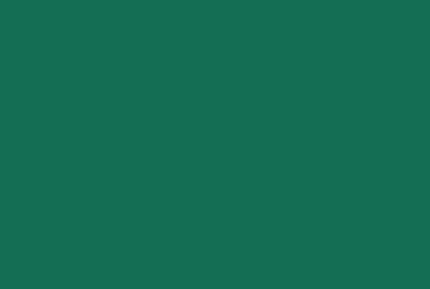 If you look at it, you see a dot. That’s here. That’s home. That’s us. On it, everyone you ever heard of, every human being who has ever lived, lived out their lives...
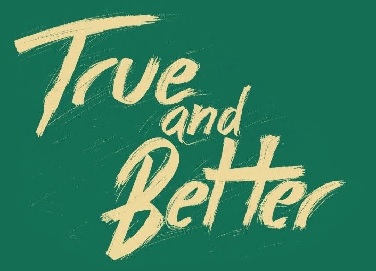 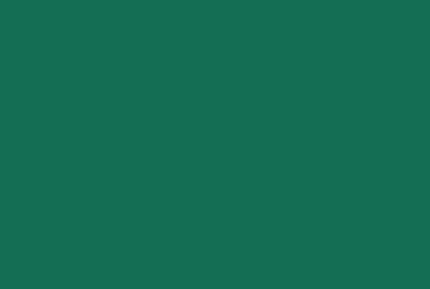 every saint and sinner in the history of our species, lived there on a mote of dust, suspended in a sunbeam...Our planet is a lonely speck in the great enveloping cosmic dark.
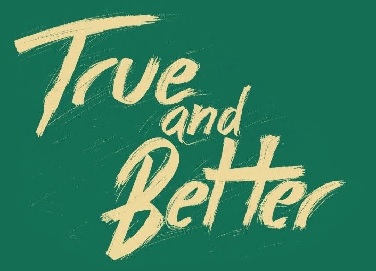 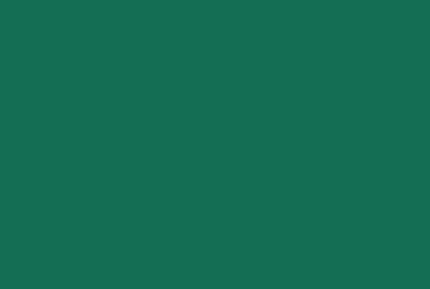 In our obscurity- in all this vastness- there is no hint that help will come from elsewhere to save us from ourselves.
					        Carl Sagan
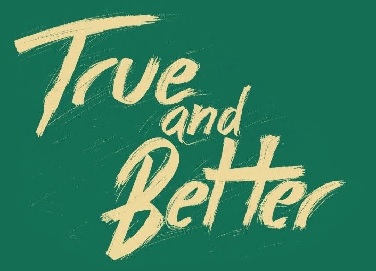 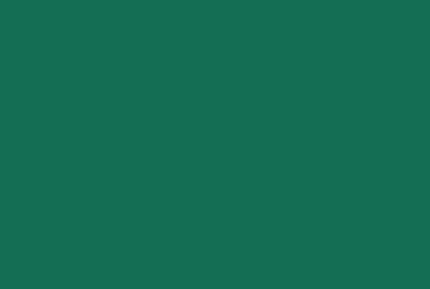 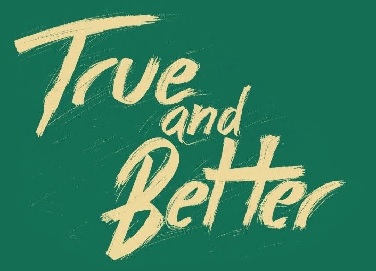 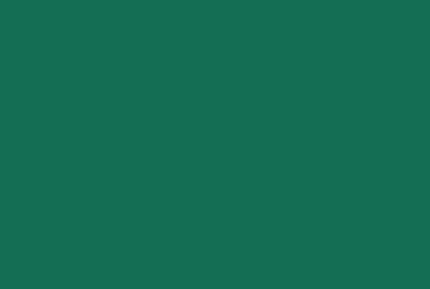 The Lord had said to Abram, “Go from your country, your people and your father’s household to the land I will show you.
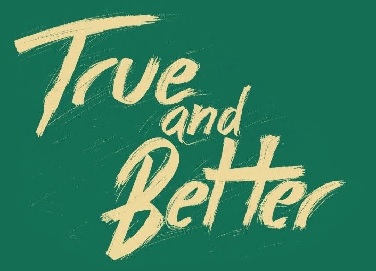 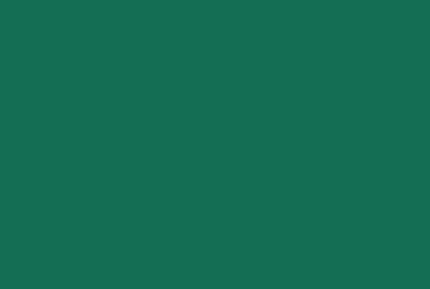 “I will make you into a great nation, and I will bless you;I will make your name great, and you will be a blessing.
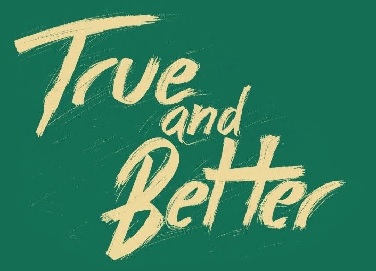 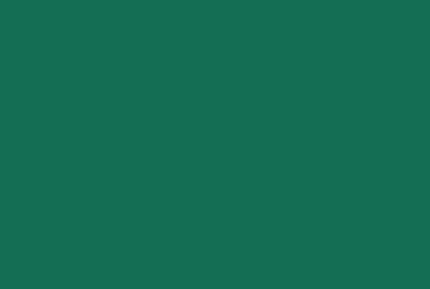 I will bless those who bless you, and whoever curses you I will curse; and all peoples on earth will be blessed through you.”
So Abram went, as the Lord had told him.
			Genesis 12:1-4
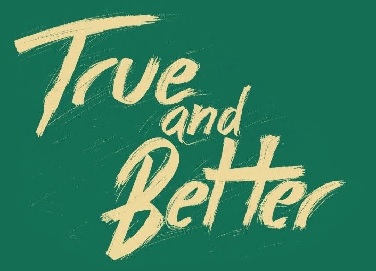 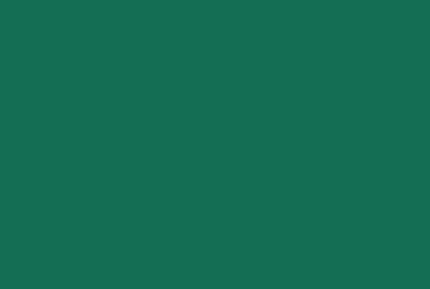 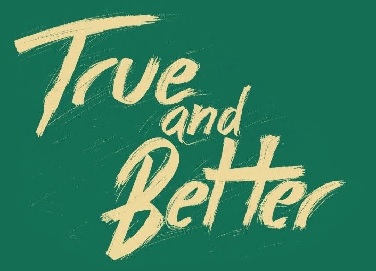 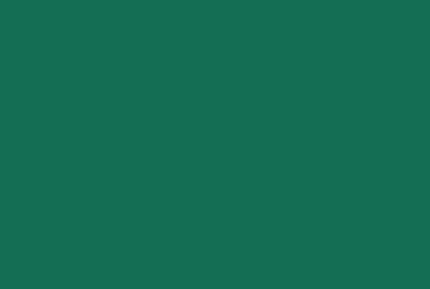 A journey that leaves behind an old life and looks forward to a future not yet seen.
				        Dennis Olsen
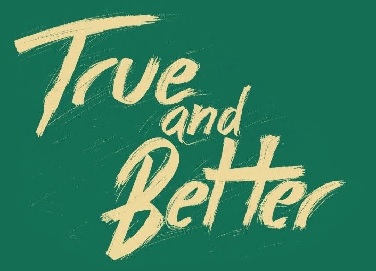 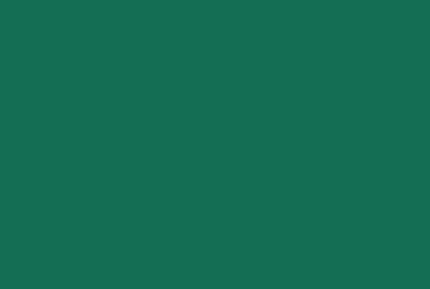 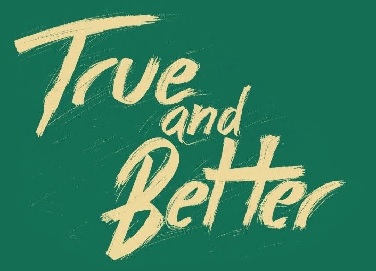